ГРАФИК   ВЕБИНАРОВ   ТПП   РФ:
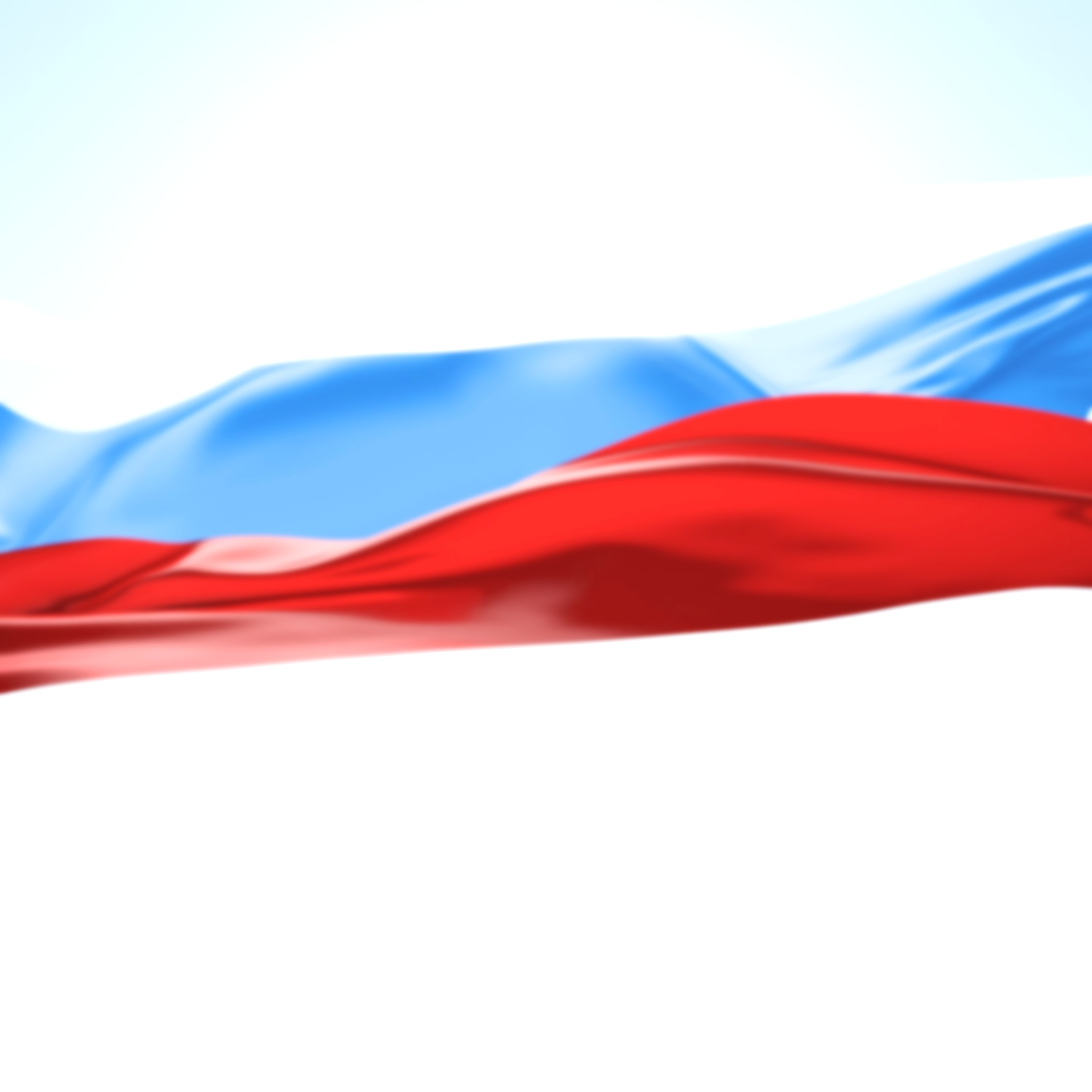 Торгово-промышленная палата РФ
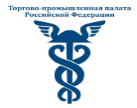 2020
[Speaker Notes: 33% это что. Надо добавить обозначение.]